Training Opportunities for Peer Supporters with Intellectual Disabilities in Europe
European Policy RecommendationsPossibilities and Recommendations for the implementation of a new concept to support legal capacity for all citizens
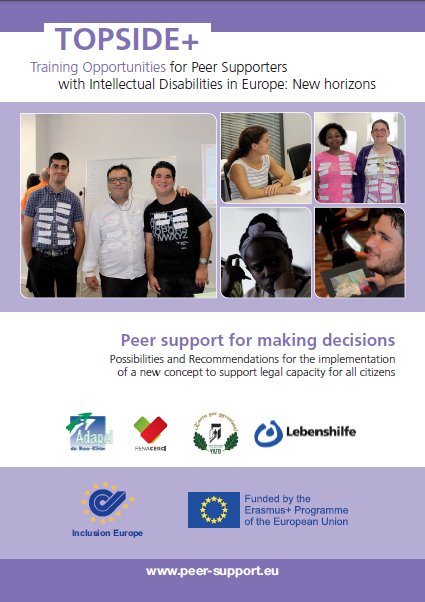 National Recommendations
Governments must fully implement Article 12 of the UN Convention on the Rights of People with Disabilities and abolish regulations that include substitute decision-making.
Governments must also provide access by persons with disabilities to the support they may require in exercising their legal capacity.
National Recommendations
Governments should support awareness-raising about the issue of legal capacity and support for decision-making in accessible formats for people with intellectual disabilities. 
Possibilities should be explored at national level on how peer supporters could be recognised as personal assistants or social mediators.
National Recommendations
Ensure that peer support is included as one support measure in all plans to establish systems of supported decision-making in a country.
 Develop (financial) incentives for organisations and service providers to establish peer support in decision-making.
Encourage independent decision-making of people with intellectual disabilities already at younger ages and at schools.
National Recommendations
Ensure that any legislation or policy that is relevant for people with intellectual disabilities is always designed in cooperation with people with intellectual disabilities.
Governments should support all measures to promote inclusion and empowerment of people with intellectual disabilities, including peer-support and the self-advocacy movement.
European Recommendations
The EU should support new model projects that are scientifically supervised, with the aim of testing new schemes for supported decision-making that are not based on a mandate for legal representation. 
The European Union should support awareness-raising about the legal capacity of all its citizens and promote support for decision-making as a way to exercise this right.
European Recommendations
The EU should support the development of quality standards for supported decision-making mechanisms and involve people with intellectual disabilities themselves in evaluating this quality.
The European Union should ensure that all its citizens can benefit from European legislation and insist that Member States no longer ban access to European citizen’s rights through outdated legal capacity legislation.
European Recommendations
The European Union should support all measures to promote inclusion and empowerment of people with intellectual disabilities, including peer-support and the self-advocacy movement.
Training Opportunities for Peer Supporters with Intellectual Disabilities in Europe
European Policy RecommendationsPossibilities and Recommendations for the implementation of a new concept to support legal capacity for all citizens